Annual Maximum Discharges Guadalupe River at Victoria, Texas, 1935-2012
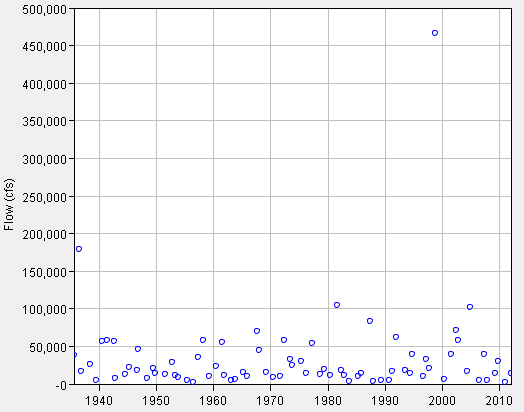 466,000 cfs
20 Oct 1998
179,000 cfs
03 Jul 1998
105,000 cfs
02 Sept 1981
102,000 cfs
26 Nov 2004
Frequency Analysis, 1935-1978
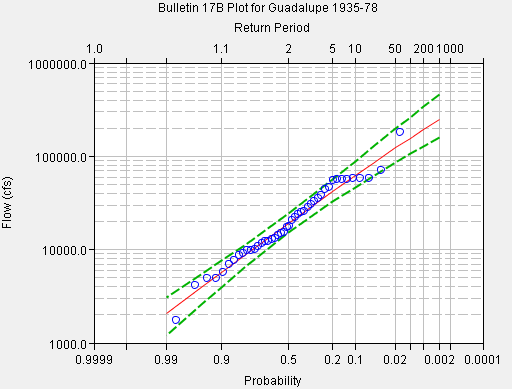 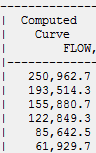 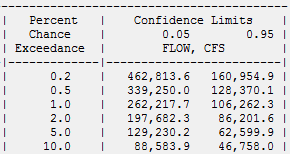 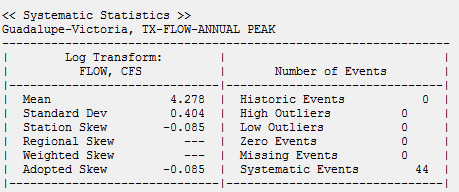 Frequency Analysis, 1935-2012
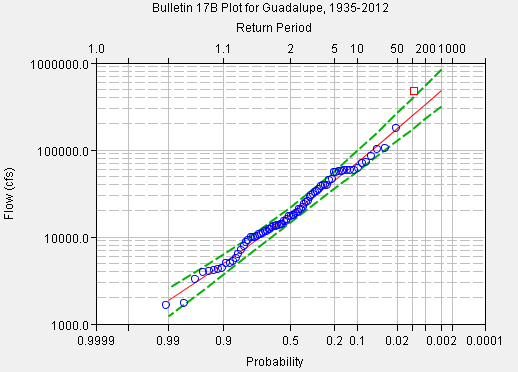 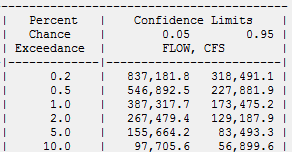 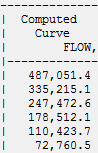 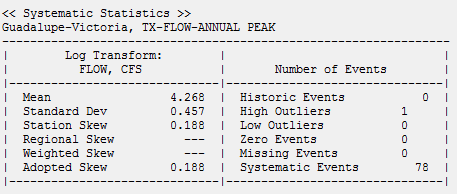 Comparison of Two Analyses
1935-1978 (44 years)
Mean 4.278
StdDev 0.404
Skew -0.085
Design discharges
10 yr 	61,929 cfs
100 yr 	155,880 cfs
500 yr	250,962 cfs
1935-2012 (78 years)
Mean 4.268
StdDev 0.457
Skew 0.188 
Design discharges
10 yr 	72,760 cfs
100 yr 	247,472 cfs
500 yr	487,051 cfs
Comparison of Design DischargesGuadalupe River at Victoria, Texas
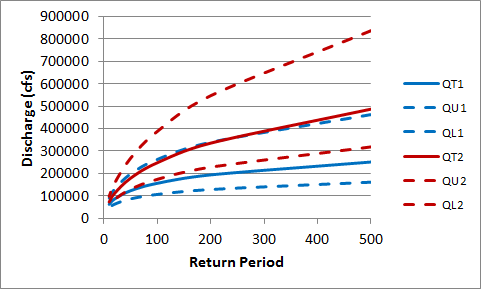 1935-2012 (78 years)
1935-1978
(44 years)